5 “В” сынып оқушыларының қазақ тілі мен әдебиетінен бейімделуі
МІНДЕТІ:
Барлық оқушыны табысты оқыту;

 Оқу-танымдылық белсенділігін  арттыру;

 Білім-білік дағдысын қалыптастыру;

 Білім алуға деген  ынтасы мен іскерлік
 қабілетіне ықпал ету;
 Оқуды жеделдету;

 Шығармашылық қабілетін дамыту;

 Ғылыми ізденіске жетелеу.
Жазу жұмысы – өз ойын жазу арқылы жүйелей алатын оқушы үшін өте тиімді.  5 «В» сыныбынан алынған жазба, өздік жұмыс қорытындысы
Көрнекілік әдістер оқу материалын оқушылардың көзімен көріп, нақтылы түсінулеріне мүмкіңдік береді.
Бұған демонстрация, иллюстрация  тәсілдері жатады.
Тәжірибелік әдістердің ішінде ең көп қолданылатыны—  жаттығу әдісі.Оқу барысында теориялық ережелер мен қағидаларды қайта пысықтап, тиянақты меңгеру жаттығу арқылы орындалады.
Ауызша жаттығу оқушының оқу материалын ауызекі баяңдауға дағдылану мақсатын көздейді. 
Түсіндіру әдіс -жаңа сөз, сөз тіркесі, сөйлемдерді түсіндіруде қолданады. 
Болымсыз етістіктің жұрнағы:             Сұраулық  шылау:
-ма, -ме, -ба, -бе, -па, -пе                        	    Ма, ме, ба, бе, па, пе
Отыр-отырма                                         	    Сенен сабақ сұрады ма?
Жаз-жазба                                                	    Айттың ба?
Үз-үзбе                                                    	    Ерте келдің бе?
Айт-айтпа                                               	    Жазып па?
Күт-күтпе                                               	    Күліп  пе?
Практикалык әдіске 
Дидактикалық ойындар оқушылардың білімін бекітіп, сөздік қорын молайтады, сөз, сөз тіркесі, сөйлемдерді дұрыс құрастыруға, жалғауларды дұрыс тауып қоюға жаттығады.
Сұрақ – жауап  әдісі.  Балалардың тілін дамыту үшін маңызды әдістің бірі. Бұл әдісті қай сыныпта болмасын, сабақтың қай  кезеңінде болмасын қолдануға болады, өте белгілі  де тиімді әдіс. 
Тіл дамыту арқылы оқушылардың ақыл – ойы кеңейеді, адамгершілік, эстетикалық тәрбие, бір – бірімен достық қарым – қатынас мәселелері де дұрыс жолға қойылады.
Фонологиялық
 талдау
Айтылу, жасалу, жазылу жолдарына қарай:
 жуан, жіңішке, аралас буынды сөздер
2. Буын:
а) ашық буын
ә) тұйық буын
б) бітеу буын
3. Тасымал
СӨЗ
4.  Екпін
5.  Буын үндестігі
6. Дыбыс үндестігі:

Ілгерінді ықпал
Кейінді ықпал
Тоғыспалы ықпал
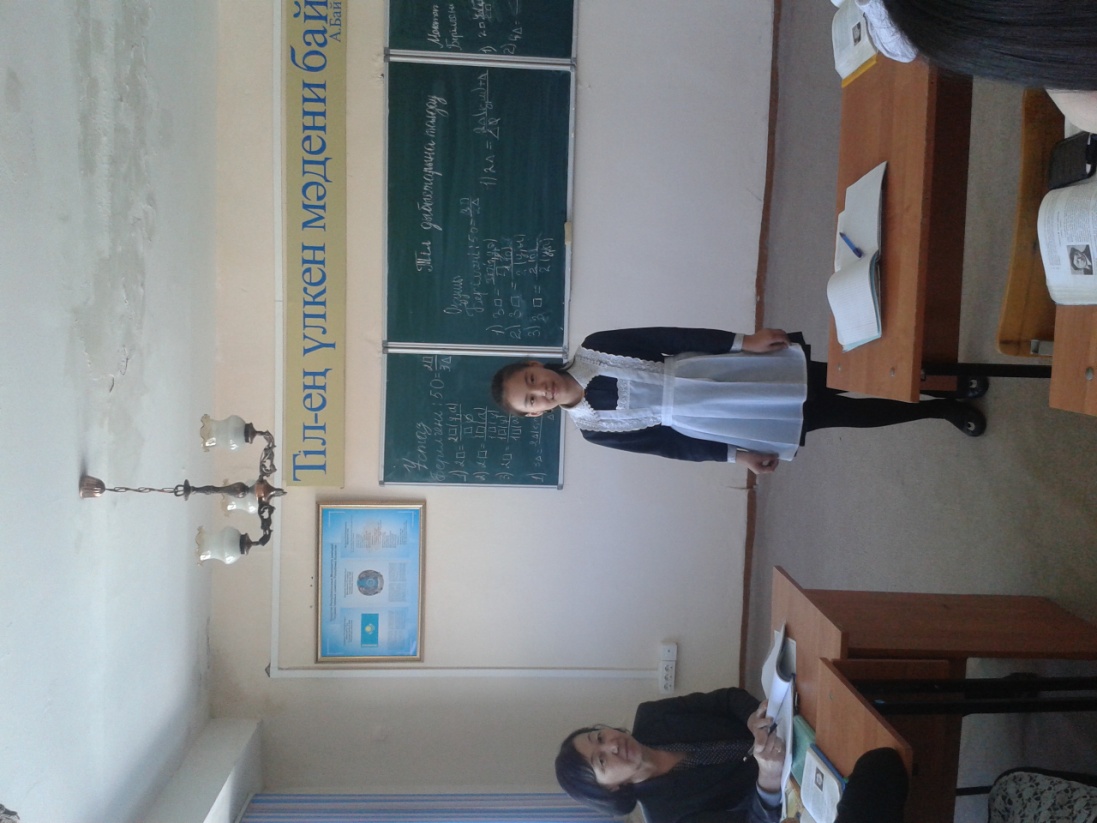 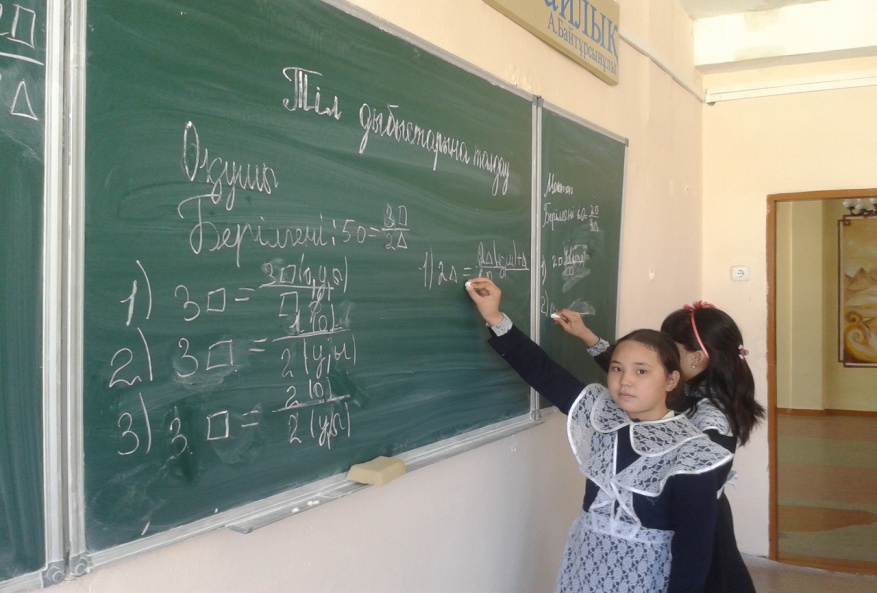 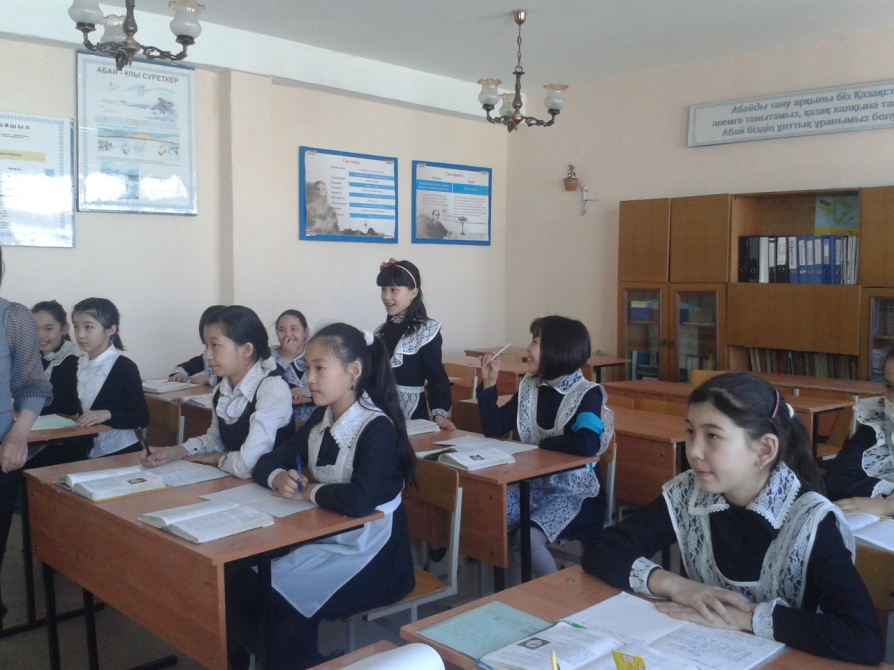 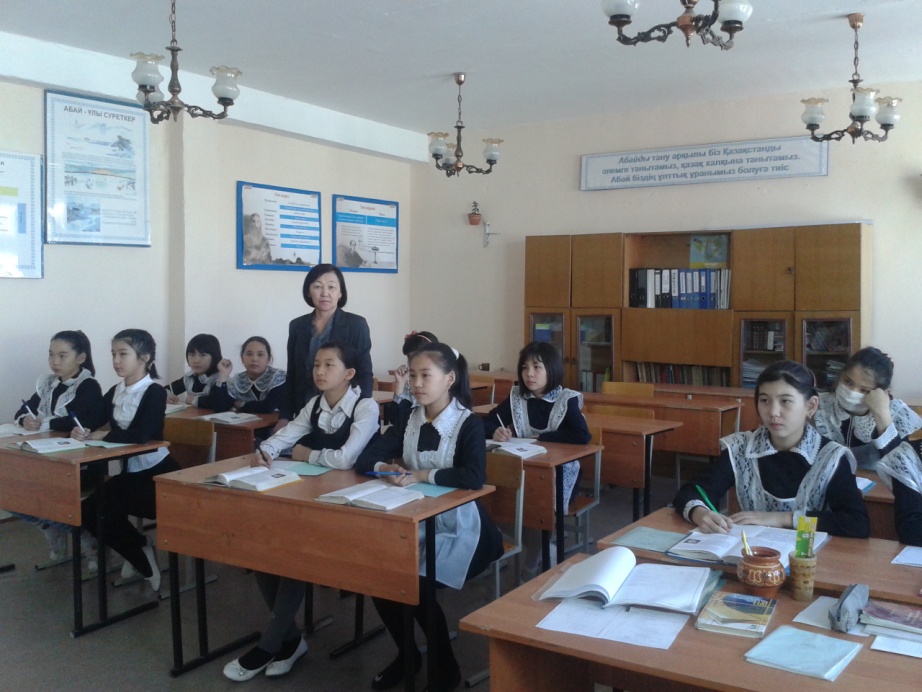